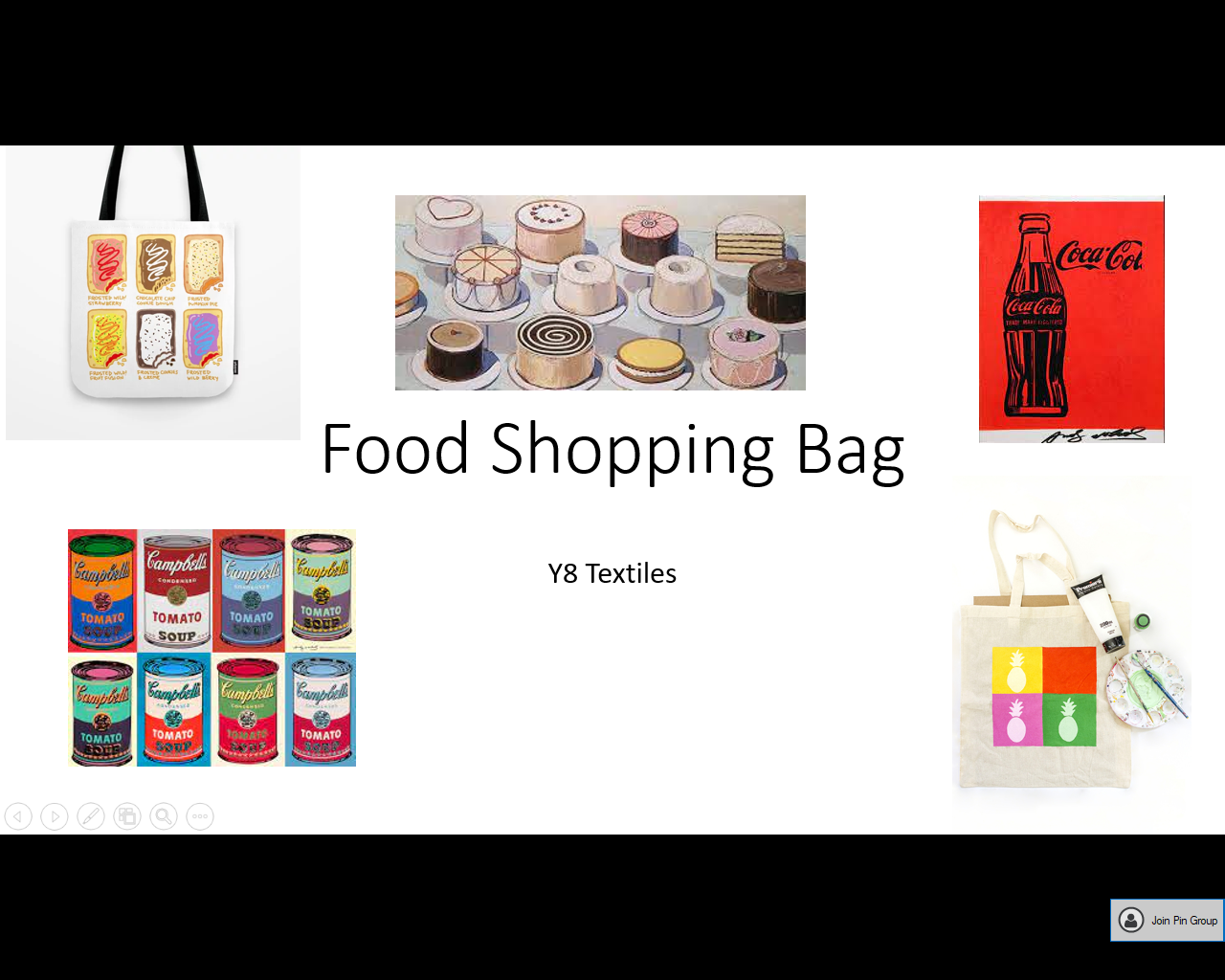 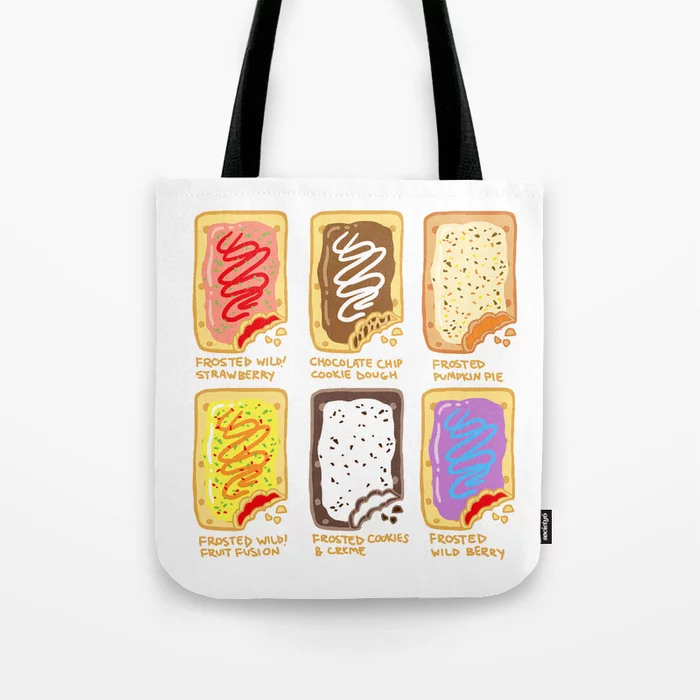 Food Shopping Bag

Year 8 Textiles
Name……………………………………………………

Design & Technology group…………………………..
Pathway: …………………………………………........
Teacher: ………………………………………………..
Personal target:
What are we learning and why?
During this project you will be developing skills and knowledge which would be useful to you at GCSE. GCSE Textiles follows a very similar structure to 3D design, Art and Photography so what you learn here will be useful in other subjects. At GCSE your work is assessed using four Assessment Objectives these are: Researching Ideas, Developing ideas and designing, Communicating ideas through drawing and writing and Final Product. Here is how the work you will do during the project will be useful.
Whole class Product Analysis 1.
The bag we are using is: ……………………………………..
Customer:
I think that …………………… would by this product because ……………………………………………………………………………..
They would use it for ………………………………………………………………………………
I think the product would appeal to the customer because ………………………………………………………………………………
Construction Techniques used:
The product has been made using the following techniques ………………………………………………………………………………………………
I think these techniques were used because …………………………………………………………………………………………...
Material:
The product is made from ……………………………………………..
I think this fabric was chosen because …………………………..    .………………………………………
I think the fabric is suitable because ………………………………………………………………………………………………
Aesthetics/ Decoration:
The product has been decorated using ………………………………………………………………………………………..
I think this improves the look of the product because ………………………………………………………………………………………………………………………………………………………………………
Word bank support: Hand sewing, sewing machine, zig zag stitch, straight stitch, reinforced, strong, neat, cheap, quick.
Word bank support: polyester, felt, cotton, plastic, hessian, silk, aesthetically pleasing, strong, smooth, waterproof, soft,  can hold a graphic print, fit for purpose, durable, fun, cheap material, sustainable.
Word bank support: Paint, printing, stencils, applique, buttons, sequins, aesthetically pleasing, duits target market, modern, durable.
Word bank support: Families, elderly, young professionals, teenagers, young children, shopping, filing, sorting, carrying lunch, carrying heavy items, simple, durable, aesthetically pleasing.
Summary: My opinion
Explain the following:

Overall I think this product is…
Individual Work: Product Analysis 2.
The bag we are using is: ……………………………………..
Customer:
I think that …………………… would by this product because ……………………………………………………………………………..
They would use it for ………………………………………………………………………………
I think the product would appeal to the customer because ………………………………………………………………………………
Construction Techniques used:
The product has been made using the following techniques ………………………………………………………………………………………………
I think these techniques were used because …………………………………………………………………………………………...
Material:
The product is made from ……………………………………………..
I think this fabric was chosen because …………………………..    .………………………………………
I think the fabric is suitable because ………………………………………………………………………………………………
Aesthetics/ Decoration:
The product has been decorated using ………………………………………………………………………………………..
I think this improves the look of the product because ………………………………………………………………………………………………………………………………………………………………………
Word bank support: Hand sewing, sewing machine, zig zag stitch, straight stitch, reinforced, strong, neat, cheap, quick.
Word bank support: polyester, felt, cotton, plastic, hessian, silk, aesthetically pleasing, strong, smooth, waterproof, soft,  can hold a graphic print, fit for purpose, durable, fun, cheap material, sustainable.
Word bank support: Paint, printing, stencils, applique, buttons, sequins, aesthetically pleasing, duits target market, modern, durable.
Word bank support: Families, elderly, young professionals, teenagers, young children, shopping, filing, sorting, carrying lunch, carrying heavy items, simple, durable, aesthetically pleasing.
Summary: My opinion
Explain the following:

Overall I think this product is…
Individual Work: Product Analysis 3.
The bag we are using is: ……………………………………..
Customer:
I think that …………………… would by this product because ……………………………………………………………………………..
They would use it for ………………………………………………………………………………
I think the product would appeal to the customer because ………………………………………………………………………………
Construction Techniques used:
The product has been made using the following techniques ………………………………………………………………………………………………
I think these techniques were used because …………………………………………………………………………………………...
Material:
The product is made from ……………………………………………..
I think this fabric was chosen because …………………………..    .………………………………………
I think the fabric is suitable because ………………………………………………………………………………………………
Aesthetics/ Decoration:
The product has been decorated using ………………………………………………………………………………………..
I think this improves the look of the product because ………………………………………………………………………………………………………………………………………………………………………
Word bank support: Hand sewing, sewing machine, zig zag stitch, straight stitch, reinforced, strong, neat, cheap, quick.
Word bank support: polyester, felt, cotton, plastic, hessian, silk, aesthetically pleasing, strong, smooth, waterproof, soft,  can hold a graphic print, fit for purpose, durable, fun, cheap material, sustainable.
Word bank support: Paint, printing, stencils, applique, buttons, sequins, aesthetically pleasing, duits target market, modern, durable.
Word bank support: Families, elderly, young professionals, teenagers, young children, shopping, filing, sorting, carrying lunch, carrying heavy items, simple, durable, aesthetically pleasing.
Summary: My opinion
Explain the following:

Overall I think this product is…
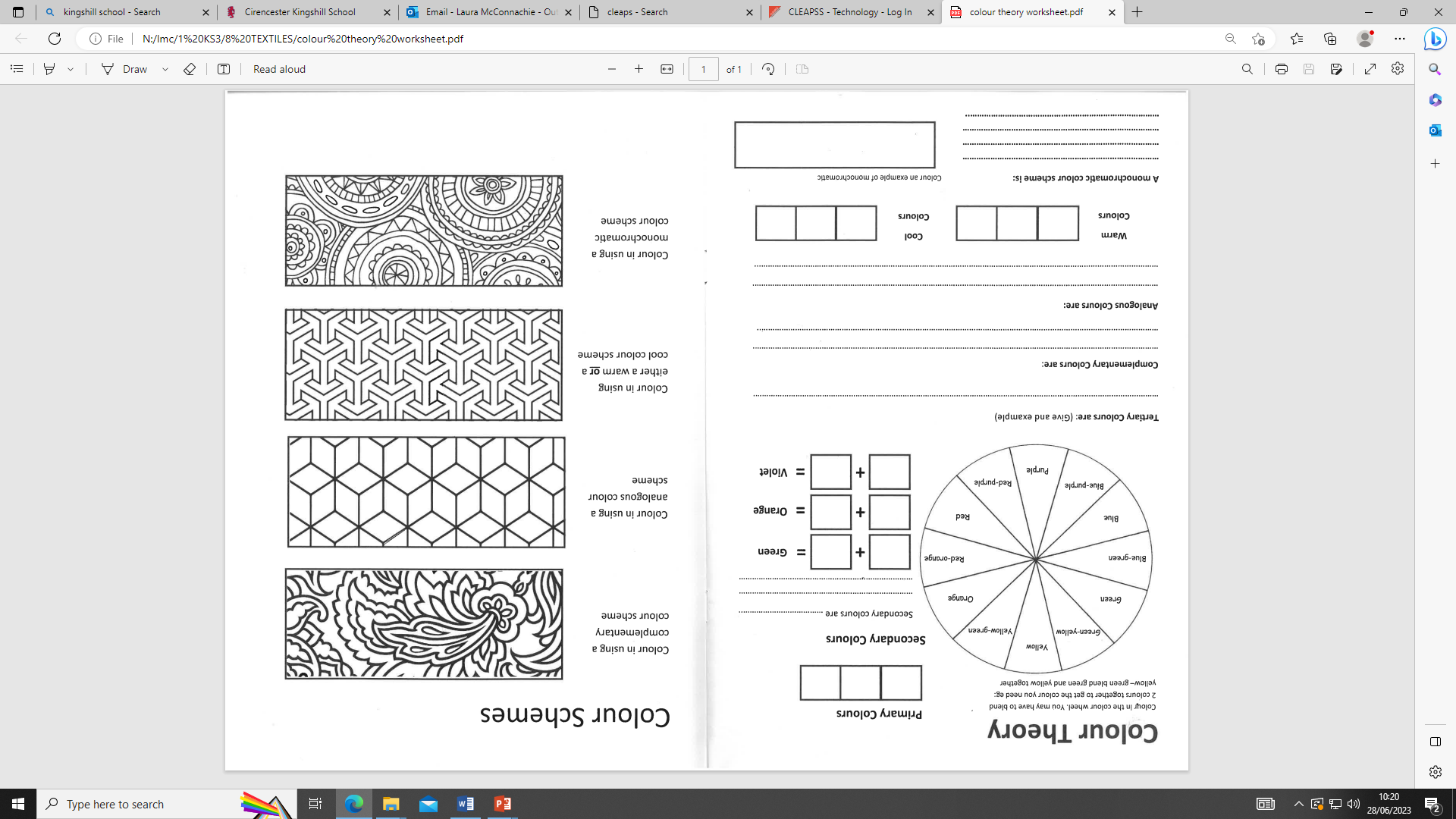 List all the items you can think of:
Task Analysis: Food Types
Fruit
Vegetables
Dairy
Cupboard items
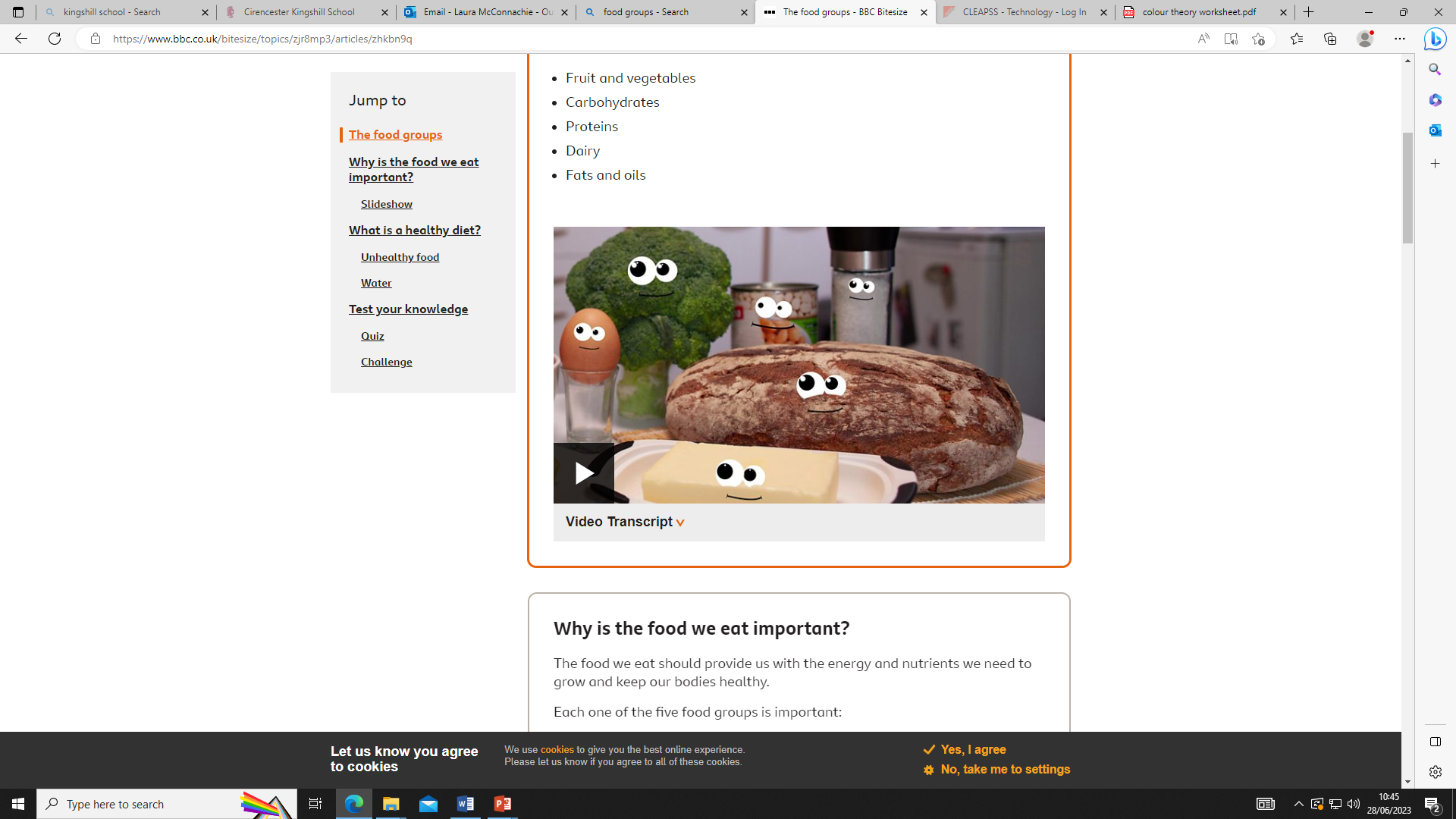 Snacks:
Meat:
Drinks
Fridge items
There are five food groups:
F _ _ _ _ and v_ _ _ _ _ _ _ _ _
C _ _ _ _ _ _ _ _ _ _ _ _
P _ _ _ _ _ _ _
D _ _ _ _
F _ _ s and O _ _ s
……………………..:
Take-aways:
……………………..:
……………………..:
Researching this will help you have more ideas for what to decorate your bag with!
Food in Art
High level answers: 
Describe effects, presentation and you opinions of their work
Low level answers: 
State what you see.
Food has been providing a source of inspiration for artists for hundreds of years. 
Have a look at the examples of art inspired by food below and answer the questions.
What sort of food can you see in the picture?:



How has the food in the picture been presented?



How do you think the art work has been made?



Describe the artists use of colour



What do you like/ not like about this work?
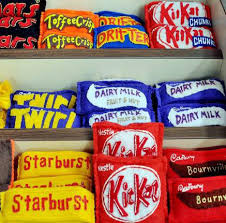 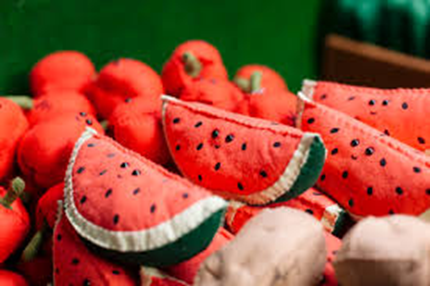 Giuseppe Arcimboldo
What sort of food can you see in the picture?:



How has the food in the picture been presented?



How do you think the art work has been made?




Describe the artists use of colour



What do you like/ not like about this work?
Lucy Sparrow
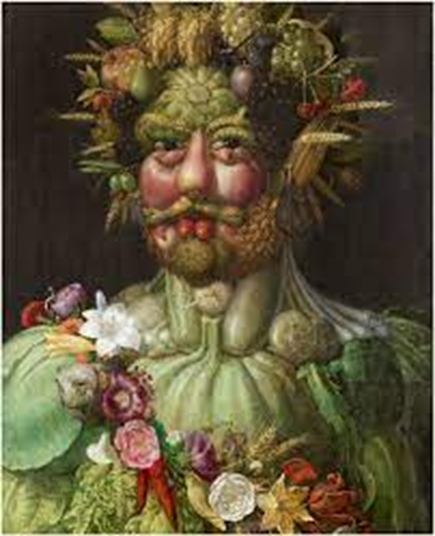 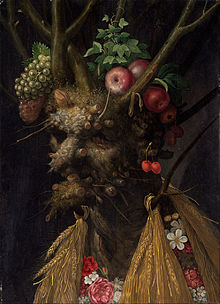 What sort of food can you see in the picture?:


How has the food in the picture been presented?



How do you think the art work has been made?



Describe the artists use of colour



What do you like/ not like about this work?
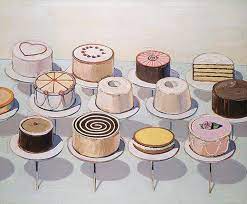 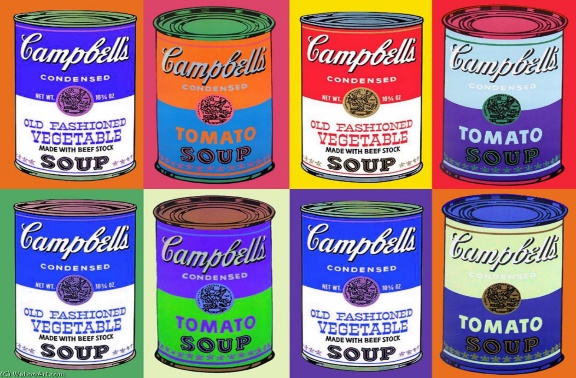 Wayne Thiebaud
Andy Warhol
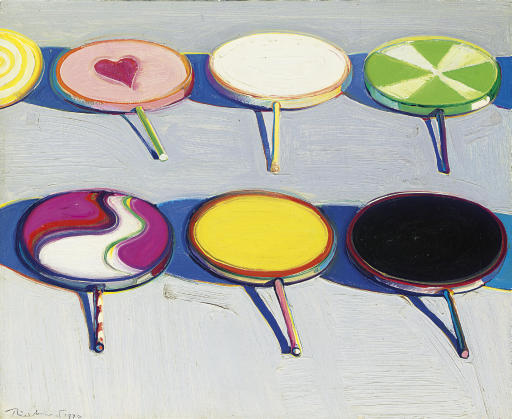 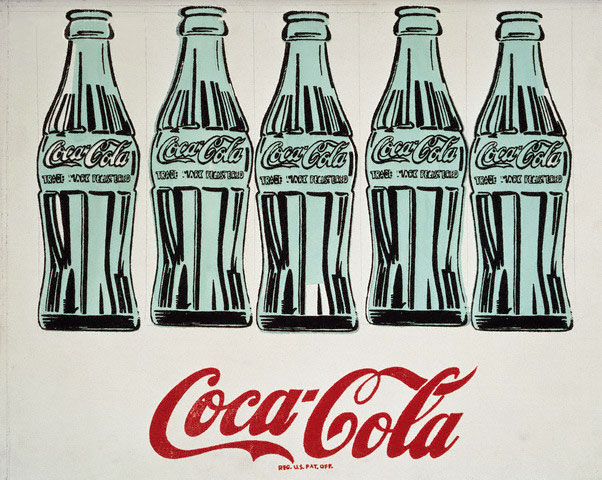 Paul Cezanne
What sort of food can you see in the picture?:



How has the food in the picture been presented?



How do you think the art work has been made?



Describe the artists use of colour



What do you like/ not like about this work?
What sort of food can you see in the picture?:



How has the food in the picture been presented?



How do you think the art work has been made?



Describe the artists use of colour



What do you like/ not like about this work?
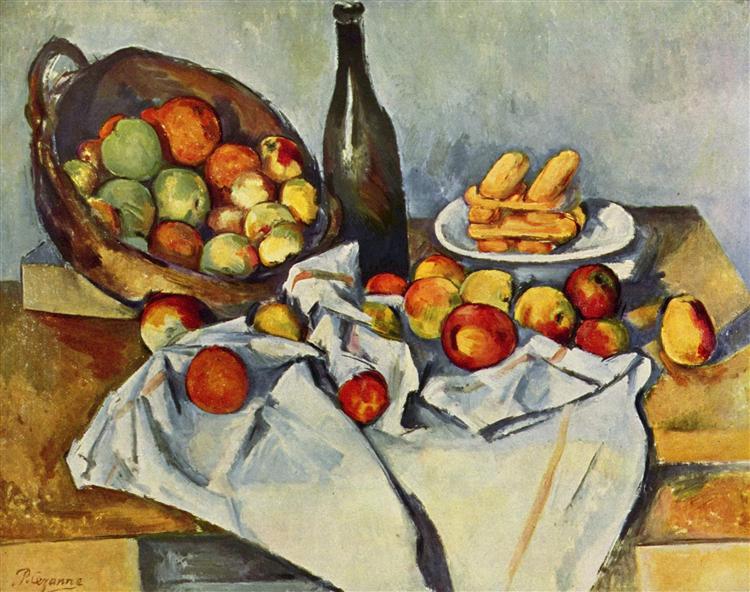 Observational Drawings
Task 1: 
Continuous line sketch
Task 2: 
Sketch with your opposite hand
Task 3: 
Sketch with your eyes closed
Observational Drawings
Task 4: 
5 minute sketch
Task 5: 
10 minute drawing
Task 6: 
15 minute drawing
Homework: Food Moodboard
Create a moodboard of food/ food packaging which you think would make an eye catching design to go onto your bag. 
Include food with interesting shapes, colours, details or packaging with eye catching logos will work best. 
Include at least 10 images. 
Label the food you have chosen to say why you think they would make a good design.
Motif Design Page
Using your moodboard and observational drawings to help you produce a minimum of 4 designs for motifs which you could use for the designs on your bag. 
*Make them simple as you will need to be able to cut the design in fabric
Block Print
Equipment list:
Stick a Sample of block print here
How to make a block print: 





Step by step instructions:
Stencil
Equipment list:
Stick a Sample of stencilling here
How to make a stencil:

Step by step instructions:
Can you explain the difference between a positive and negative stencil?:
Sewing Machine Instructions
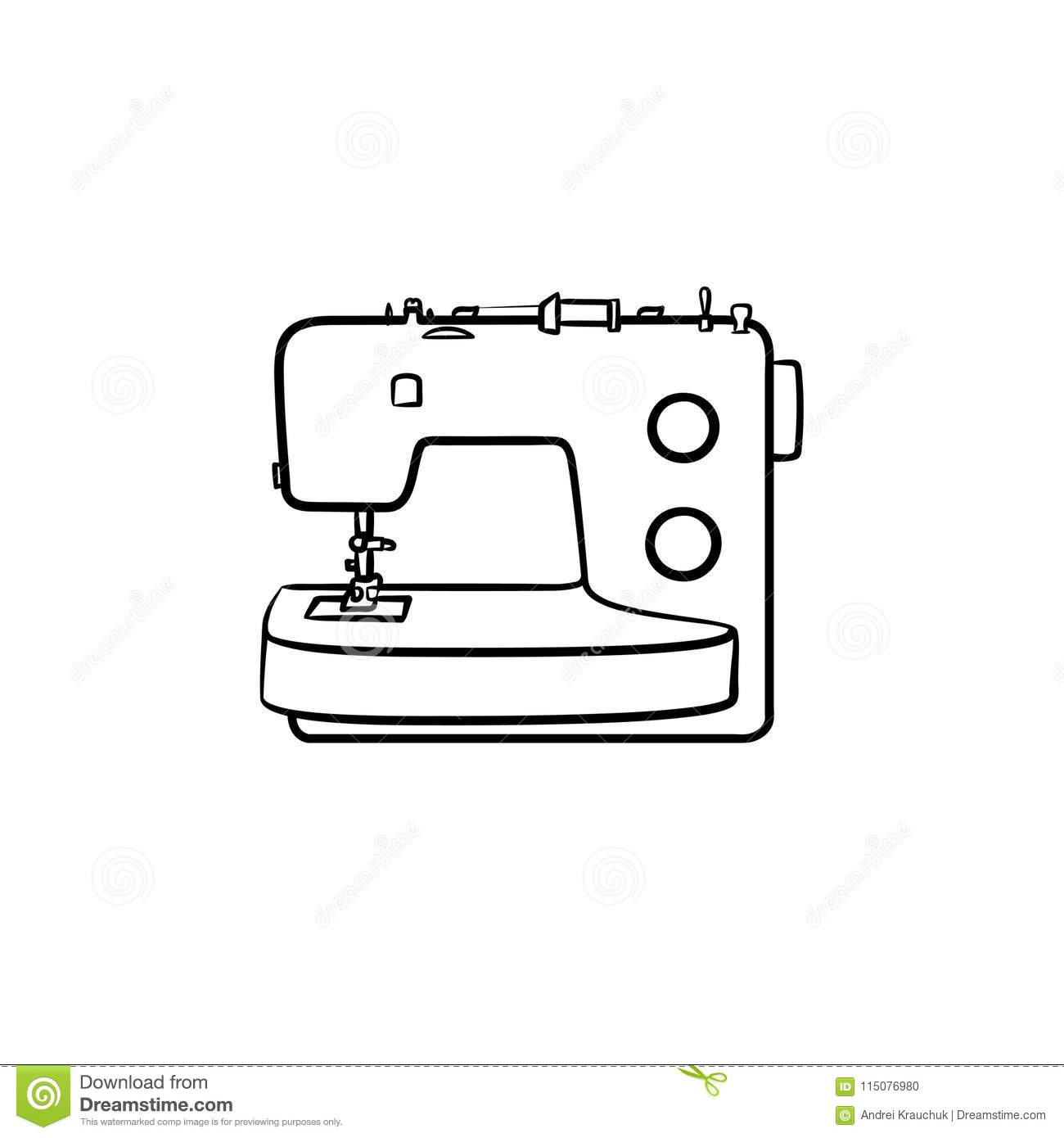 x
Lift the presser foot lever
Place the material under it, put the presser foot down carefully
Use the pedal for speed, slowly and carefully
Lift the presser foot leaver making sure the needle is up when you want to remove the work
Pull the work to the side leaving a LONG thread  and cut near your work NOT the needle
Evaluation of My Bag
Give yourself a mark out of 10 
(1: Poor, 10: Outstanding)
Complete the following sentences
I most enjoyed: ………………………………………………………………………….

I am proud of: …………………………………………………………………………….

It was the first time I…………………………………………………………………….

I need to practice more at ……………………………………………………………

My friends think………………………………………………………………………

My teacher thinks…………………………………………………………………….

If I were to make it again I would change ……………………………………..
Work completed on time 
Block printing
Stencils
Assembling all parts
Using pins
Creative designs 
Good cutting skills
Threading  a needle
Tying a knot
Applique -Hand sewing neatness
Packed away neatly
Helpful to others
Independent
Focussed
Lessons learned help sheet task:
Produce a help sheet for the next student to use for the parts that you found tricky.